Quality Management System at Inventys
Quality Management System
Policy 
Organization
Processes 
Quality standards
Quality elements and Principles
Audit Process
Problem Detection
CAPA
Virtual tour
2024
COMPANY CONFIDENTIAL
1
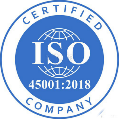 Quality Management System
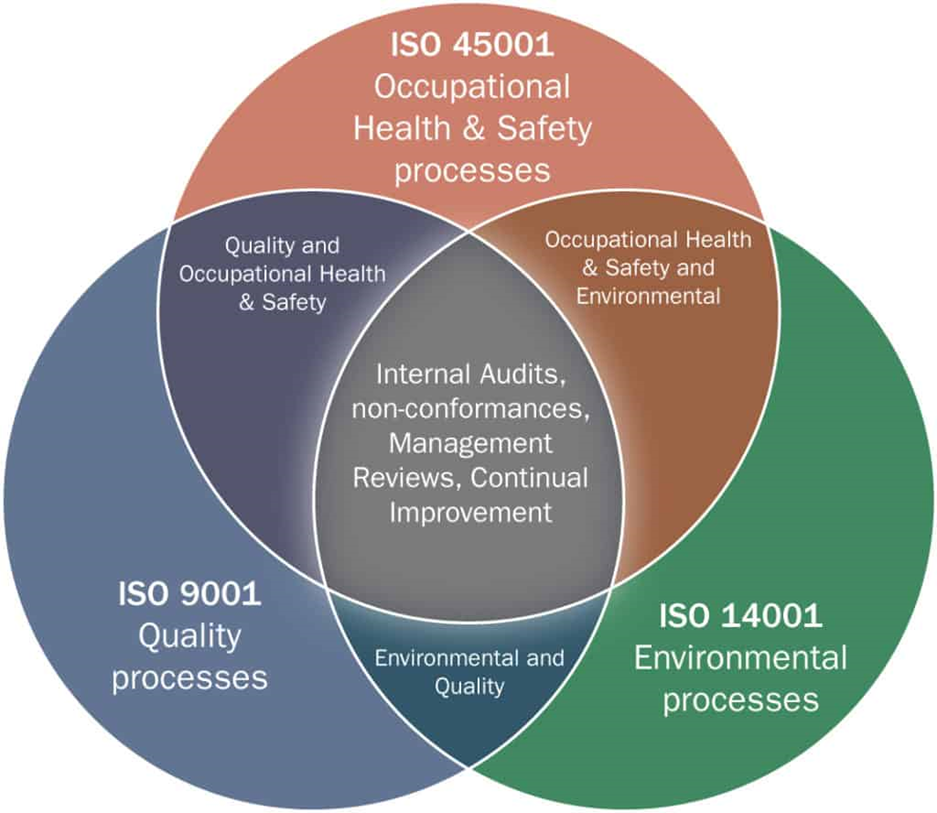 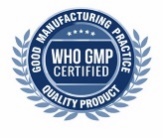 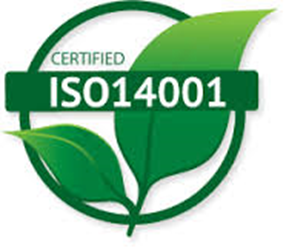 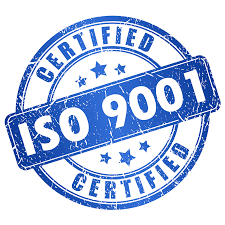 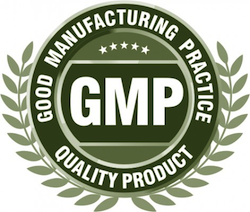 Inventys is committed to achieve customer satisfaction and meet changing expectations through:
Health & Safety
Continual quality improvement
Adhere up to GMP requirements
Meeting the national and international regulatory requirements
Qualified and fast response to the customers and authorities
2024
COMPANY CONFIDENTIAL
2
Quality, Health, Safety and Environment Policy 1/3
“Safety of a person is the top priority other than any target” is the Quality, Health, Safety and Environment policy of InventyS Research Company.
InventyS believes that due to continual improvement in safe working environment through regular learnings, trainings and practicing Quality, Health, Safety and Environment procedures, all incidents, accidents, and environmental incidents brings to near zero.
2024
COMPANY CONFIDENTIAL
3
Quality, Health, Safety and Environment Policy 2/3
Inventys is committed to
Carry out all its activities in such a way that it avoids any harm to employees, contractors and to the environment.
Encourage employees and contractors to take care of their occupational health and personal safety.
Enhance continually its environmental practices and performance.
Reduce adverse impact on environment and minimize the risk to the peoples which may arise from its operational activities and transportations.
Manage all energy resources in a responsible way to minimize emissions and reduce waste generation.
Comply all statutory requirements related with Quality, Safety, Health and Environment.
Develop safe working environment through regular learnings, trainings and practicing Quality, Health, Safety and Environment Systems and Procedures among all its employees and contractors.
2024
COMPANY CONFIDENTIAL
4
Quality, Health, Safety and Environment Policy 3/3
Legends
Quality
Environment & Waste Disposal
Operations
2024
COMPANY CONFIDENTIAL
5
Management System & Quality Excellence
Management System compliant with  international standards
INVENTYS Integrated Management System ensures alignment of management core processes
Directives on key elements provide the underlying framework
Focus are all core processes during the product life cycle
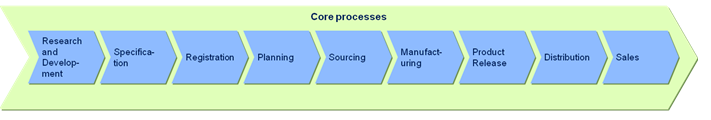 2024
COMPANY CONFIDENTIAL
6
Management System & Quality Excellence
2024
COMPANY CONFIDENTIAL
7
Management Organization Quality
2024
COMPANY CONFIDENTIAL
8
Inventys QA Organization
2024
COMPANY CONFIDENTIAL
9
Inventys QC Organization
2024
COMPANY CONFIDENTIAL
10
5 Key Components of Good Manufacturing Practices
Procedure
Premises
People
Process
Material and Product
Site Master file : Policy and QMS Maintain complete records : Regulatory
RM, Regent, solvents, Product contact
Facility control 
Ware house; Production; Utilities; Quality control/QA/QC; HR  and HSE
All associate with Product : site Organogram QMS
SOP, 
Qualification and validation
2024
COMPANY CONFIDENTIAL
11
10 Principles of GMP 1/2
Standard Operating Procedures (SOP) for processes and design specifications for facilities and equipment
1. Create
Thoroughly
4.Document
The SOP and specifications
2.Follow
The facilities and equipment
5.Monitor
The SOP and specifications
3.Validate
2024
COMPANY CONFIDENTIAL
12
10 Principles of GMP 2/2
Competent and qualified personnel
6. Employee
Quality in operations, manufacturing, logistics, and distribution
9. Ensure
Products against contamination
7.Protect
Periodic audits with certified auditors
10. Perform
components and processes that are related to the product
8.Control
2024
COMPANY CONFIDENTIAL
13
Certifications
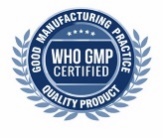 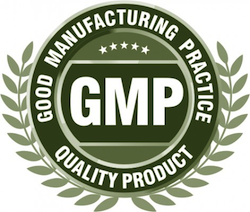 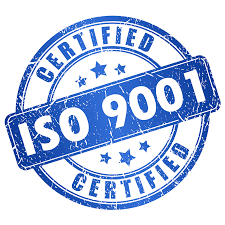 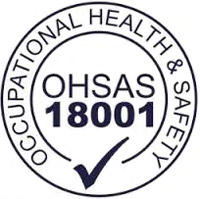 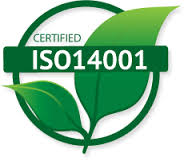 2024
COMPANY CONFIDENTIAL
14
Continuous Education
Inventys places significant importance to continuously upgrading skills of Inventys team

Trainings conducted in 2023
~1400

Training Categories 
Safety
Quality
Environment 
Health
Maintenance
Production Practices 
Organic Chemistry
Analytical Chemistry 
Chemical Engineering
etc
2024
COMPANY CONFIDENTIAL
15
Quality INVENTYS Standards
Cross contamination prevention technical measures
Separation of Product Groups
Dedicated buildings 
Dedicated equipment or Line with CIP System
No interconnections / common lines (purge / ventilation lines, utility piping (steam, compressed air etc.)
Cross contamination prevention organizational measures
Organizational measures 
Product Change Over
Standard Procedures in place Clean up / Set up Start up
Defined Roles and Responsibilities for approval of release and sign-off
Defined up-to-date cleaning levels / cleaning matrix with (ACL) 
Analytical capabilities available to determine residual impurities as requested
Standard Documents
Equipment usage Log
Equipment cleaning record
Line clearance
Validation Process
Equipment
Software
Process
Qualification Process
Design Qualification (DQ)
Installation Qualification (IQ)
Operational Qualification (OQ)
Performance Qualification (PQ)
Documentation
System
Established System  to monitor and record “Quality” for all aspects of Good manufacturing practices (GMP) and other Quality System pertaining
Document Types
Standard operating procedures
Protocols
Specification and method of analysis
Record
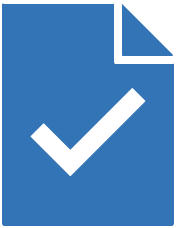 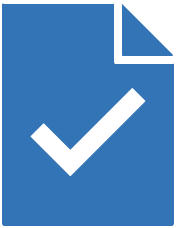 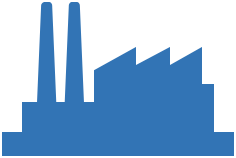 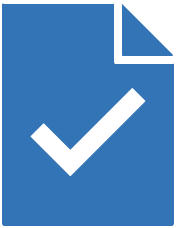 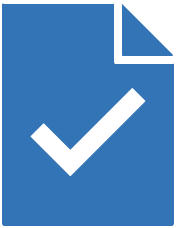 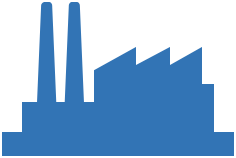 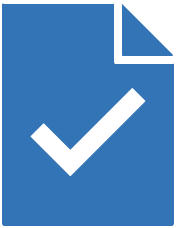 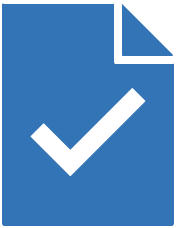 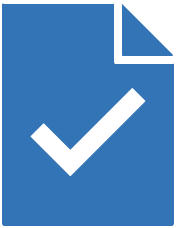 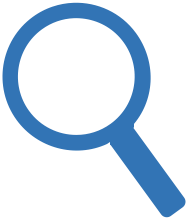 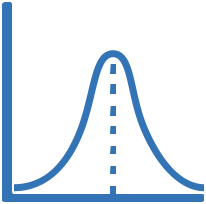 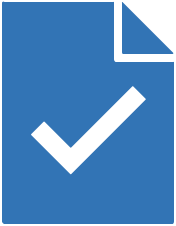 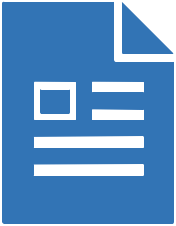 2024
COMPANY CONFIDENTIAL
16
Quality Assurance Responsibilities
QA Department is responsible to ensure QMS implementation & maintenance
Ensuring product quality and adherence to SOPs
In process checks and record verification
Supplier Qualification
Internal audits and compliance
Documentation Control
Change Control and Deviation Management
Stability Evaluation of Products.
Equipment qualifications, Validations & Calibrations.
Batch Release.
Complaint handling and CAPA implementation
Review & approval of out of Specification and out of Calibration
Annual Product Quality Review
GMP Training & Implementation
2024
COMPANY CONFIDENTIAL
17
Quality Control & ADL Infrastructure
Quality Control Instruments
HPLC (High Performance Liquid Chromatography)
GC (Gas Chromatography)
UV Spectrometer
Stability Chamber
IR
KF Titrator 
Combi flash
Microbiology Instruments
Biological Incubator
Autoclave
Microscope
Colony counter
Hot Air Oven
LAF
Analytical Development Lab
NMR
TSU
etc
2024
COMPANY CONFIDENTIAL
18
Quality Element INVENTYS Audit process
Audit planning
Long term audit plan
Annual audit program
Approval and distribution of the audit program
Detail audit program
Prepare an audit
Approval and distribution of the audit program
Prepare audit
Audit conduction
Conduct audit opening meeting
Review existing documents
Conduct audit
Determine audit results
Audit reporting and communication
Action item tracking
Track actions
Plan audit 
review
Update annual audit plan
Update detail audit plan
2024
COMPANY CONFIDENTIAL
19
Quality & CAPA INVENTYS Process
Quality enabling
Q-awareness
Q-coaching
Auditor coaching
CAPA
preventive action
lessons learned
Q-objective
Quality planning
Q-Strategy
Audit planning
Plan
Do
Quality during development
Risk management
customer orientation
Quality processes 
Q-process development
standardization
Audit conduction
General system audit
Compliance Audit
Process Audit
Subject-specific Audits
Expert Audits
Operational Audits
Quality adjustment
Reporting
KPI measurement
Quality cost
Check
Act
CAPA
correction action
Complaint management
customer complaints
internal complaints
Q-Process
Quality measurement
current to objective deviation
Expert advise
Audit Experts
QHSE-Process
2024
COMPANY CONFIDENTIAL
20
Standard Operating Procedures
2024
COMPANY CONFIDENTIAL
21
Plant Walk-Through
2024
COMPANY CONFIDENTIAL
22
Material Movement
2024
COMPANY CONFIDENTIAL
23
Production flow
2024
COMPANY CONFIDENTIAL
24
Quality control Instrumentation
2024
COMPANY CONFIDENTIAL
25
Process Flow by Gravity
Utilities
About the facilities 
ISO Class 8 area for reaction, filtration and powder processing. (0.3µ Air supply)
Separate Cubicles provided to avoid cross  contamination.
HVAC system provided to maintained pressure,
 temperature and humidity.
Atomization for less material exposure. 
Purified water  2 KL/hr 
Equipment's 
Stainless steel Reactor-02
Glass lined Reactor-01
Centrifuge-03
Vacuum Tray Dryer-01
Rota cone Vacuum Dryer-01
Sifter-01
Blender-01
Multimill-01
Dust Collector-03
Separate utilities 
Nitrogen 
Compressed Air Jacket flushing and instrumentation
Brine -20°C
Cooling water ~29 °C
Chilled water  <7°C
Hot water to Reactors and dryer 
Standard Documents
Batch Manufacturing Records 
Line clearance
Equipment cleaning Records
Equipment usage Log
Temperature, Humidity and Pressure differential Records
House keeping Records
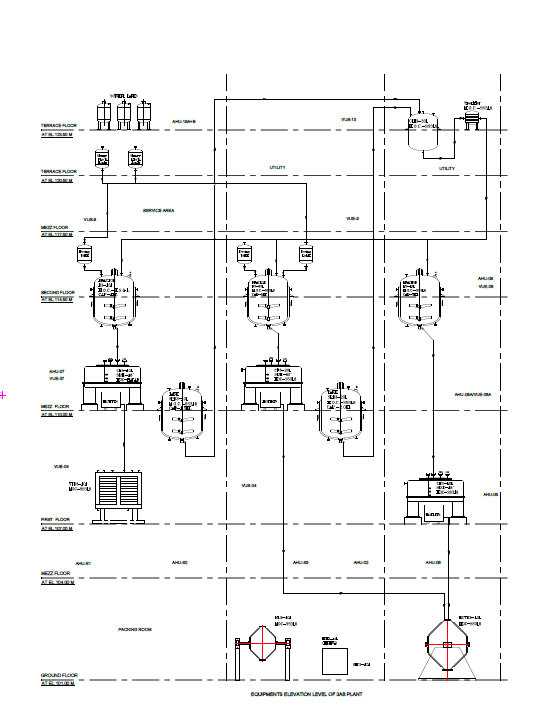 SSR
Dispensing area
Charcoal Treatment
SSR
GLR
SSR
Reaction
SSR
SSR
Isolation
 and 
purification
Final 
isolation
Final 
Filling,
packing 
and 
Sampling
Blender
2024
COMPANY CONFIDENTIAL
26
Purified Water System: 2 KL /hr
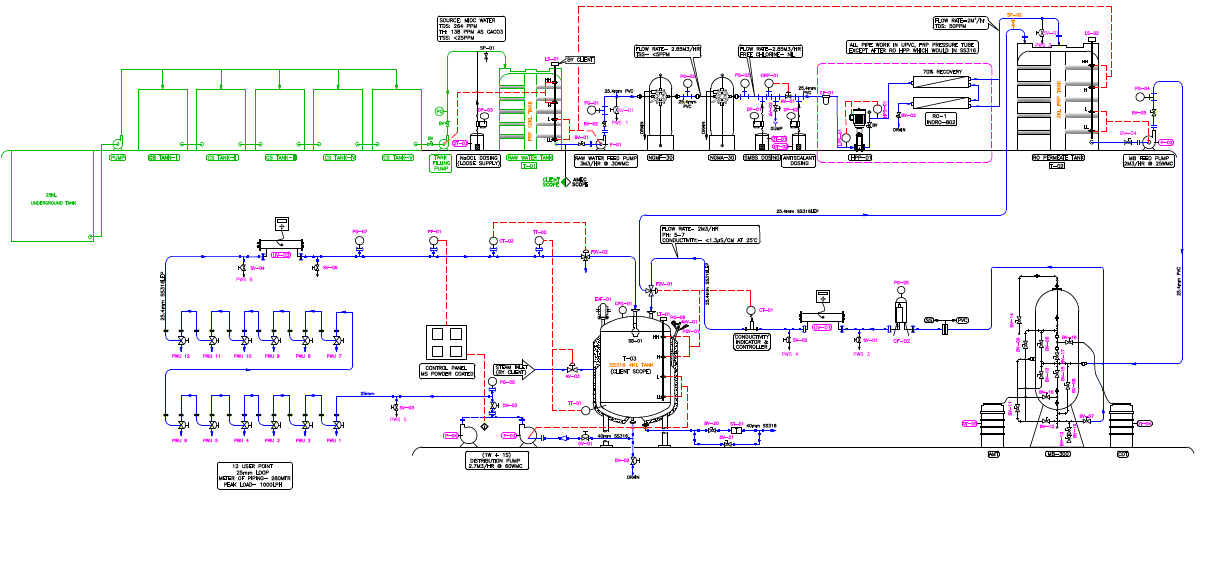 PW5 After distribution tank – 2nd  Floor
Storage and Circulation
4 KL
12 No’s of User points Twice in a month 
6PWS  monitoring points Daily
Microbial Analysis of Purified & Potable Water Twice in a month 
TAMC (Total Aerobic Microbial Count)
TYMC (Total Yeast & Mold Count)
Specific Pathogen Test (Seven pathogen)
2024
COMPANY CONFIDENTIAL
27
Summary Quality management System
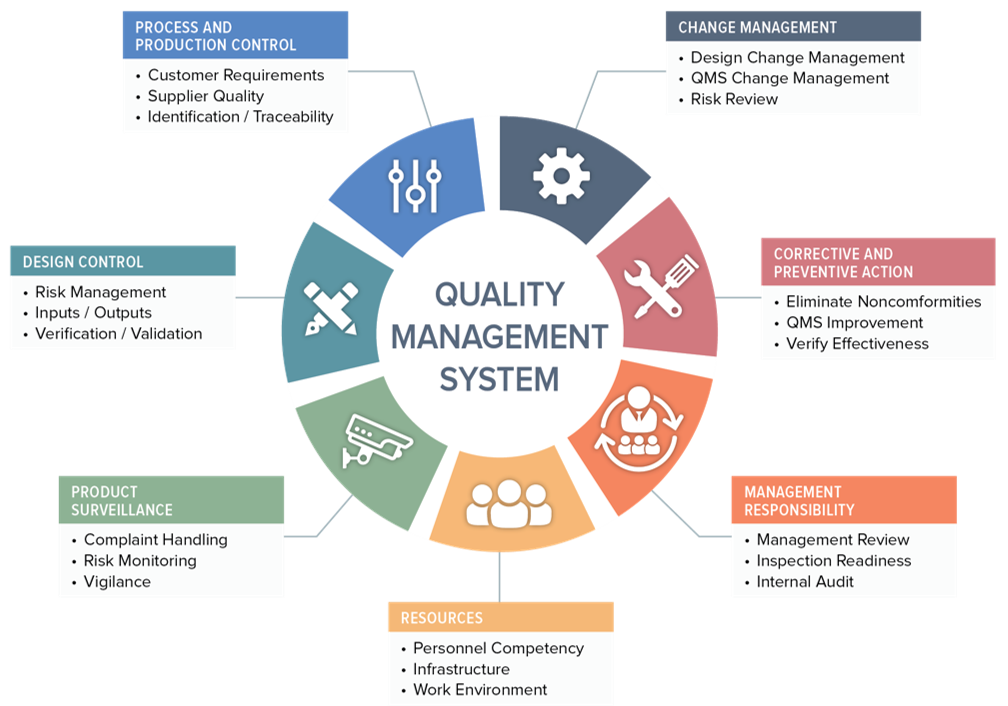 2024
COMPANY CONFIDENTIAL
28